Hidden Mobile Guards in Simple Polygons
Sarah Cannon     Diane Souvaine     Andrew Winslow
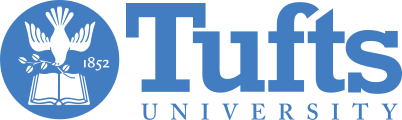 Art gallery problems
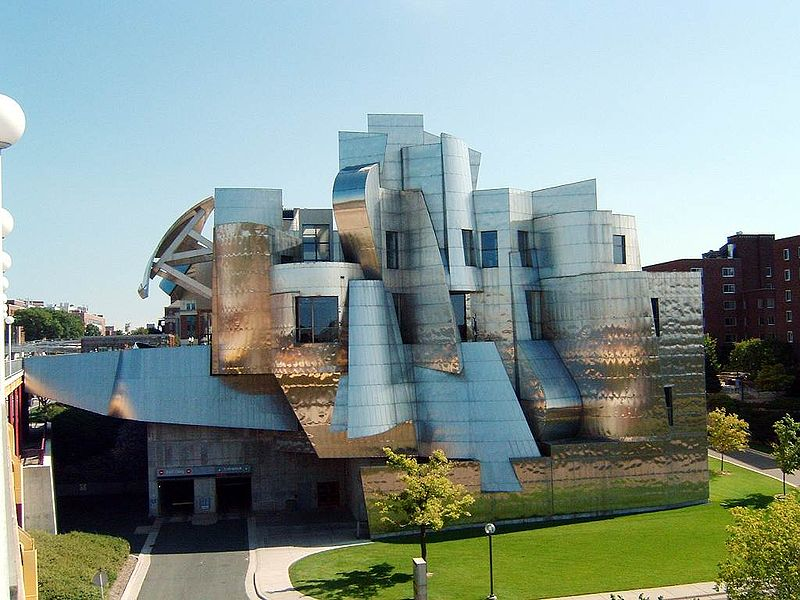 Art gallery problems
Art gallery problems
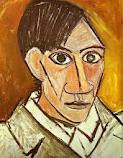 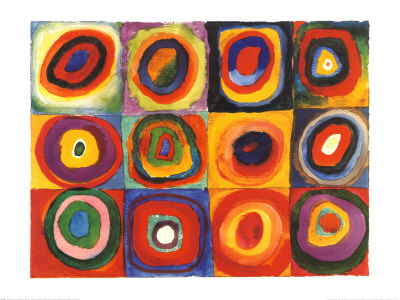 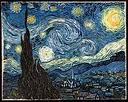 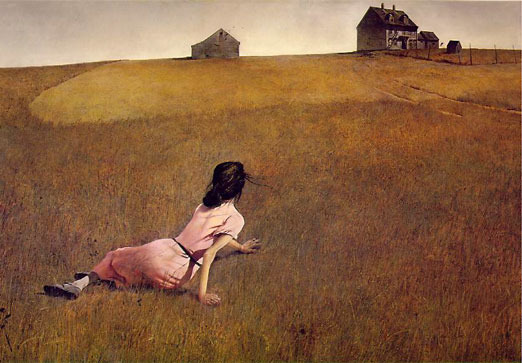 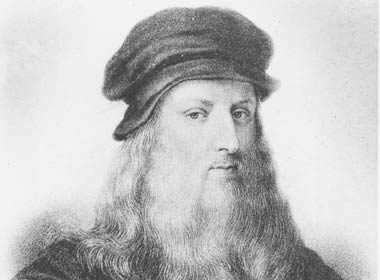 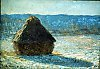 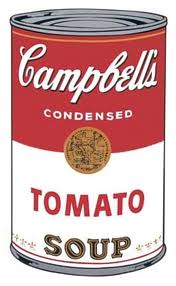 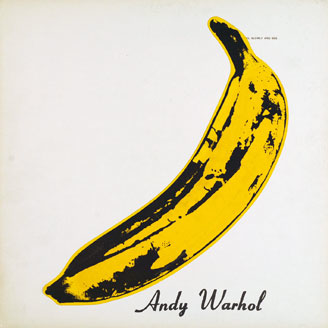 Art gallery problems
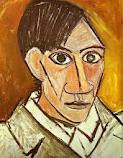 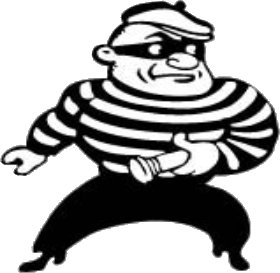 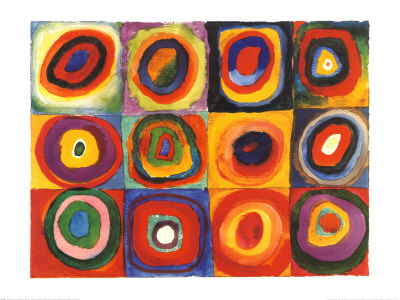 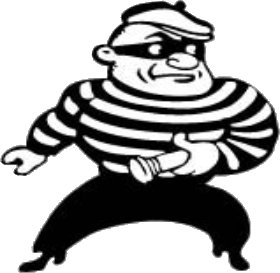 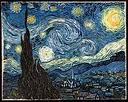 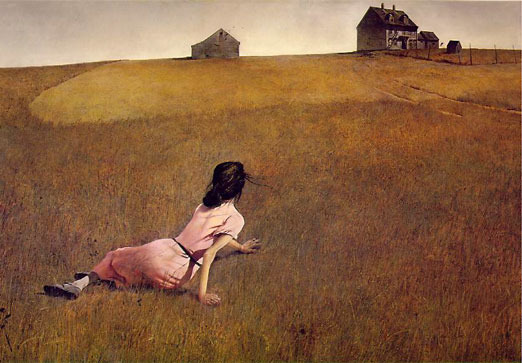 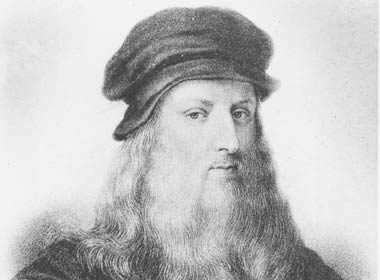 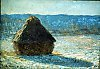 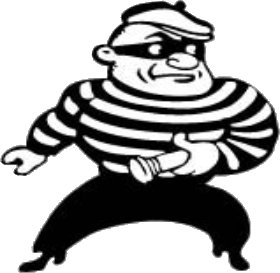 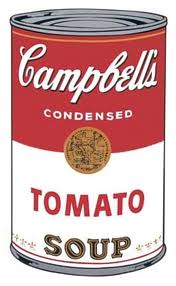 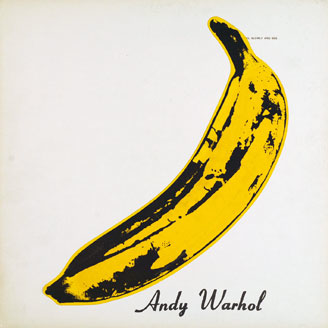 Art gallery problems
Art gallery problems
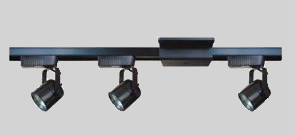 Art gallery problems
Art gallery problems
Art gallery problems
Goal: all locations seen by some guard.
Hidden guards
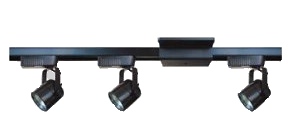 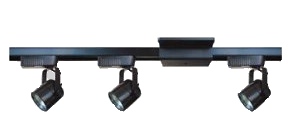 Hidden guards
Hidden guards
Hidden guards
Hidden guards
Claim: This polygon does not admit a hidden guard set.
Proof: Any single guard is insufficient, any two are not hidden.
Guard varieties
Open
Edge
Diagonal
Mobile
Closed
Edge
Diagonal
Mobile
Polygon classes
Orthogonal
Monotone
Starshaped
Simple
Results for hidden guards
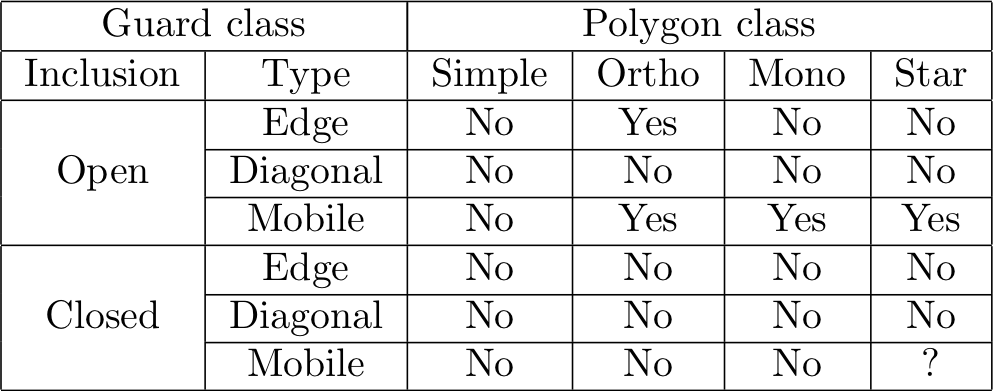 Do all polygons in class admit a hidden guard set?
Results for hidden guards
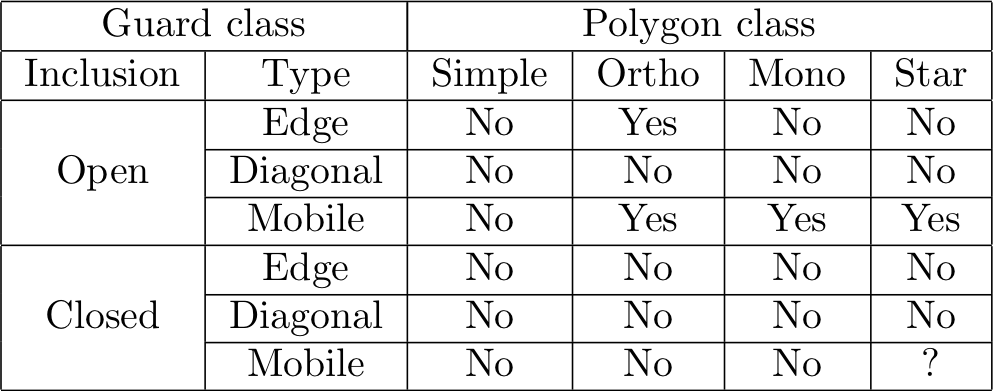 Do all polygons in class admit a hidden guard set?
Claim: this monotone polygon does not 
admit a hidden open edge guard set.
Proof:
Each ear needs an edge guard inside it.
Any ear edge guard pair can’t be augmented into a hidden guard set.
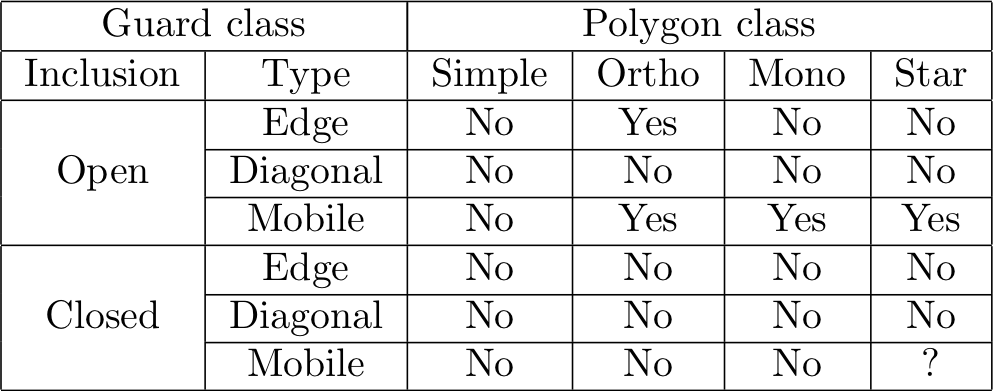 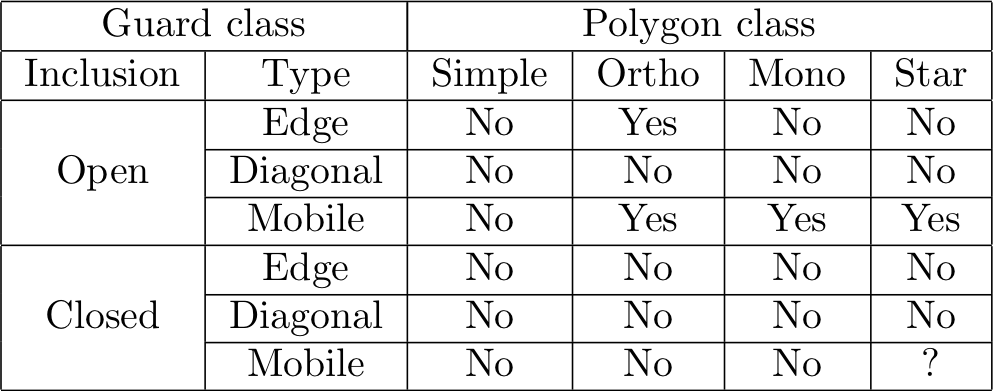 Claim: this simple polygon does not 
admit a hidden open mobile guard set.
Proof by 27 subcases
Subcases 3a-o
Subcases 3p-u
Cases 1-3
Subcases 1a-c, 2a-c
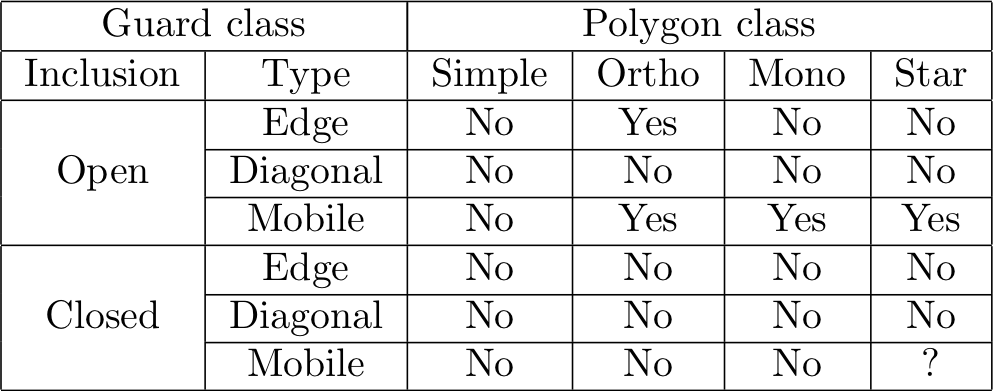 Claim: every monotone or starshaped polygon 
admits a hidden open mobile guard set.
Approach: use the set of edges of a geodesic path.
Results for hidden guards
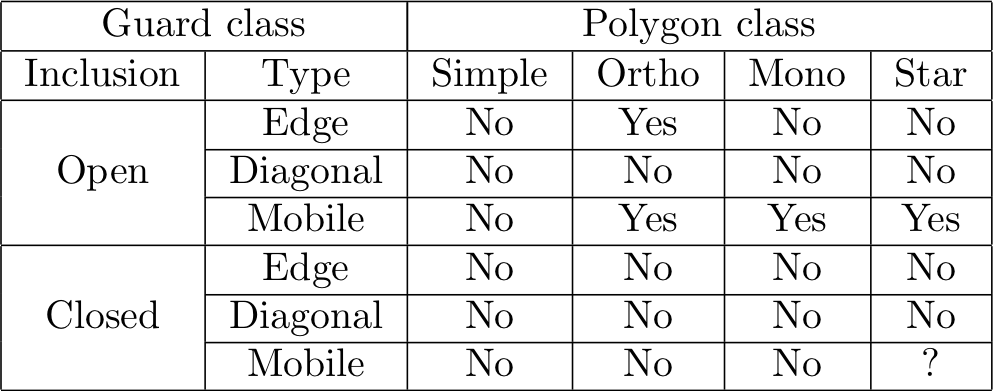 Open problem!